DAP Omgevingswet en Archiefdienst
Eva van den Hurk – van ‘t Klooster
Adviseur Digitale Archieven
09-03-2023
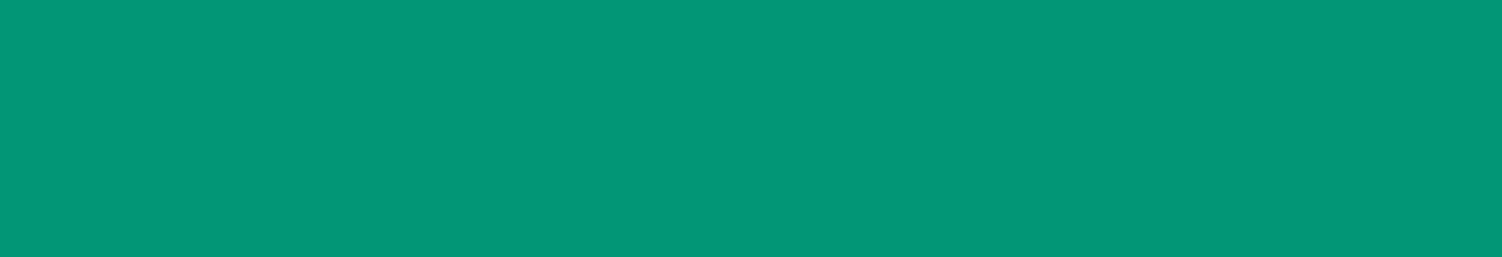 Waarom archiveren we?
Ondersteuning recht- en bewijszoekende burger
Verantwoording handelen overheid
Cultuurhistorische waarde
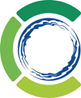 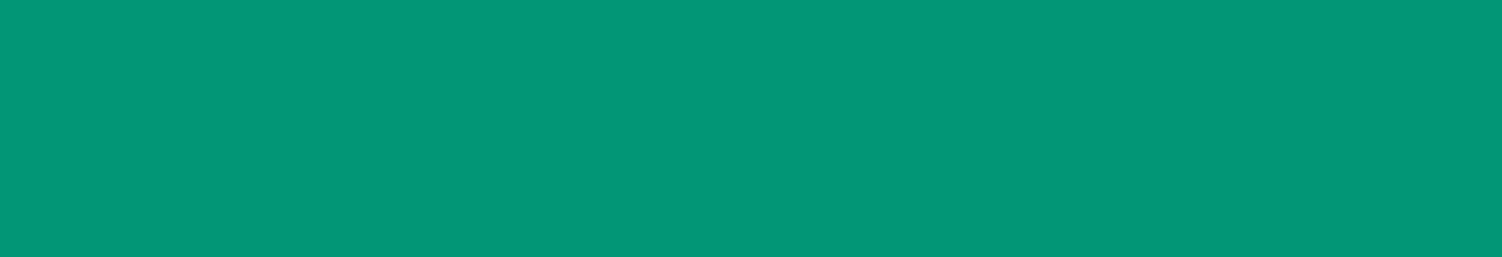 Waarover afspraken maken?
Eenheid archief
Type bestanden en bestandsformaten
Metadata
Beperkende bepalingen
Exportmogelijkheden
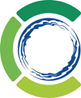 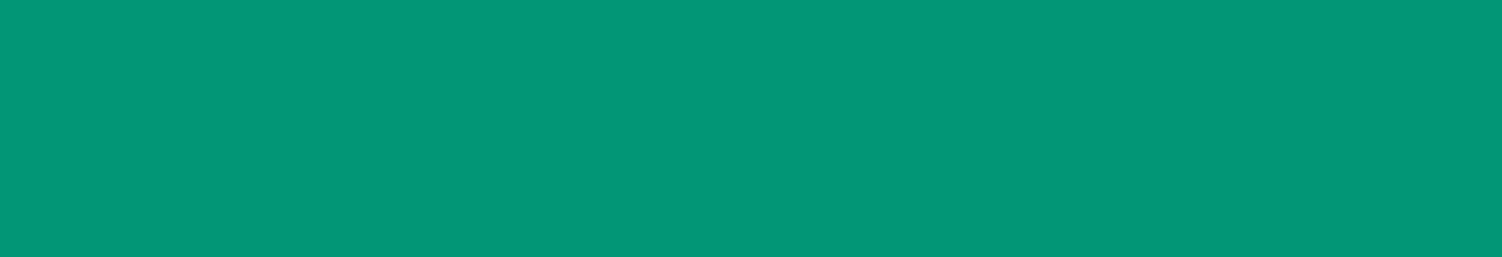 Eenheid archief
Grootste uitdaging: hoe houden we link tussen dossieronderdelen na overbrenging?

Informatieanalyse:
Waar komt informatie binnen?
Eigenaarschap 
In welke systemen?
Uitwisseling tussen systemen?
Enkelvoudige opslag, meervoudig gebruik
Identificatie informatie
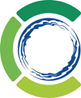 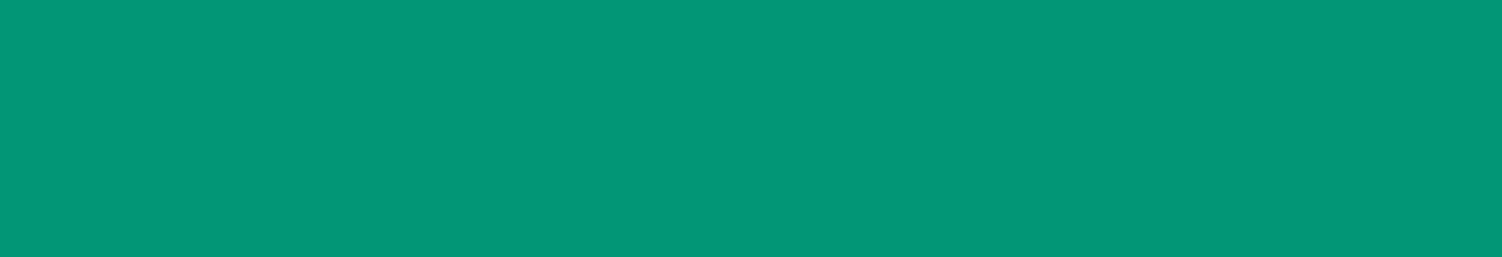 Type bestanden en bestandsformaten
Welke bestanden zijn er?
Welke bestanden worden overgebracht?
Voorkeursformaten?
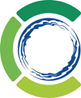 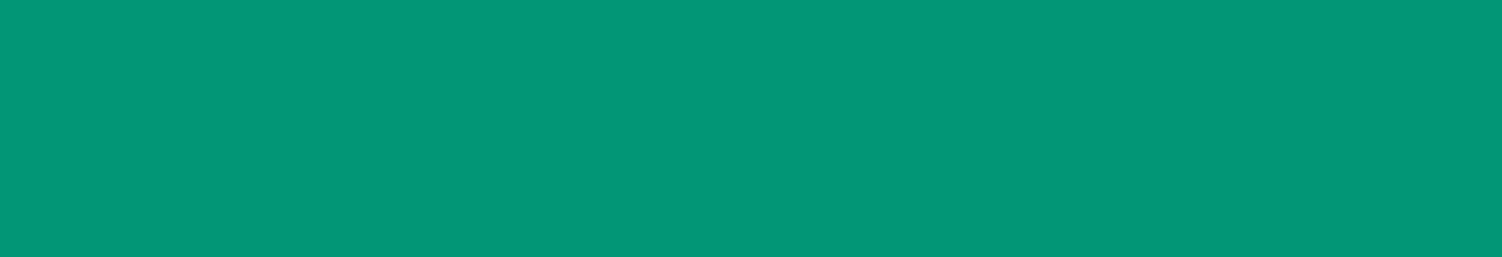 Metadata
MDTO of Linked Data?
Mapping REST-API en zaaktypen op MDTO
Respondenten zijn welkom!
Zijn huidige uitwisselingsstandaarden voldoende?
Leg gebruik metadata vast
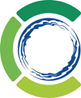 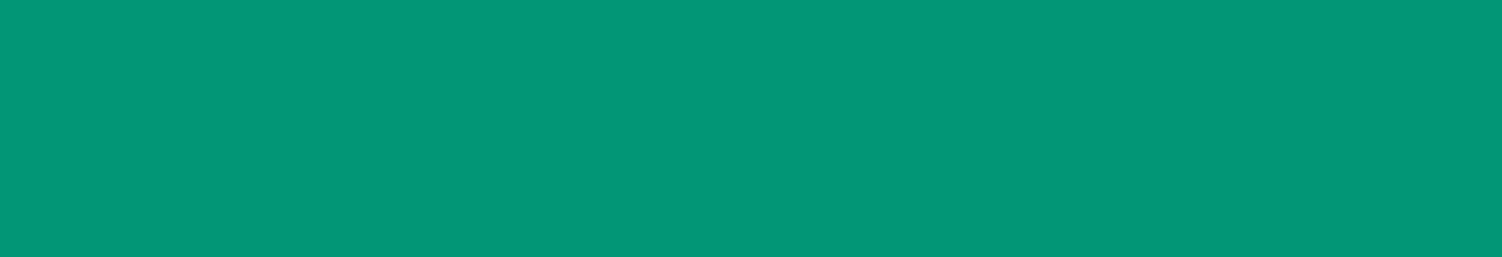 Beperkende bepalingen
Landelijke en lokale wetgeving
Archiefwet, AVG, veiligheid
Overzicht adressen/tekeningen die niet openbaar mogen worden
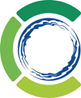 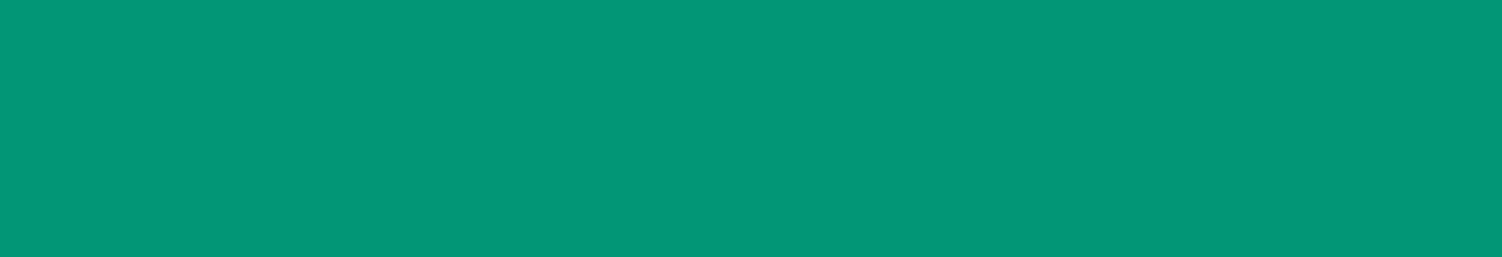 Exportmogelijkheden
Aansluiten op e-depot archiefdienst
Extra tools nodig?
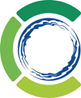 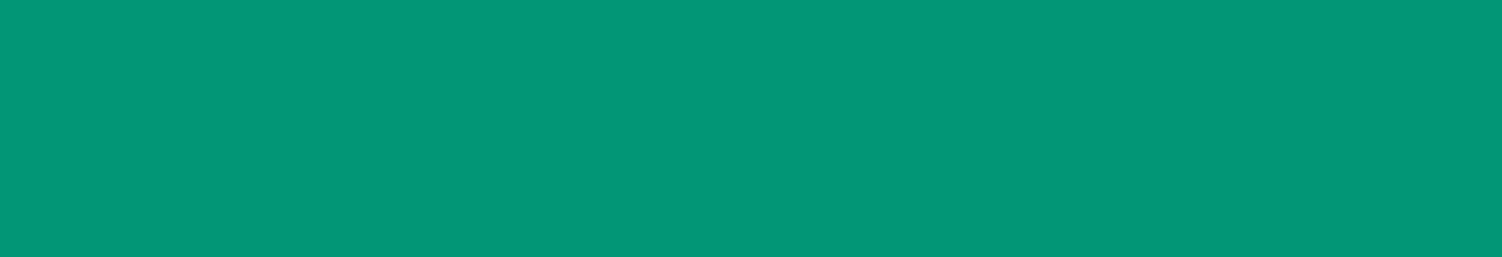 Analyse archiefdiensten zelf
Wat willen we wel/niet overgebracht krijgen?
Hoe brengen we selectielijsten in overeenstemming?
Welke metadatastandaarden zijn geschikt?
Zijn huidige e-depots geschikt voor informatie Omgevingswet?
Hoe gaat relatie met Common Ground er uitzien?
Overbrenging naar slechts één of paar archiefdiensten?
Eén overkoepelende zoekingang?
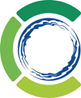 Bedankt voor uw aandacht